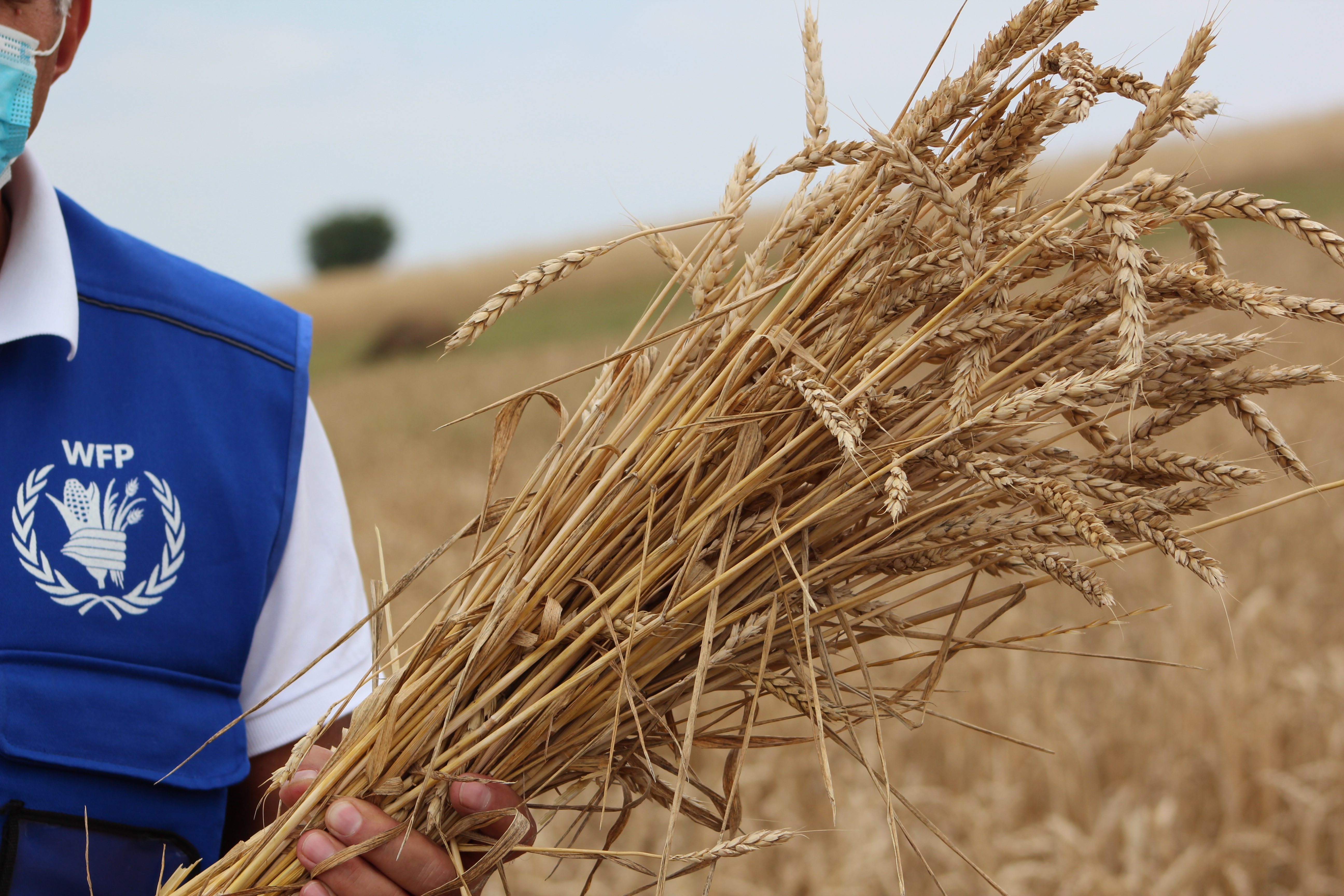 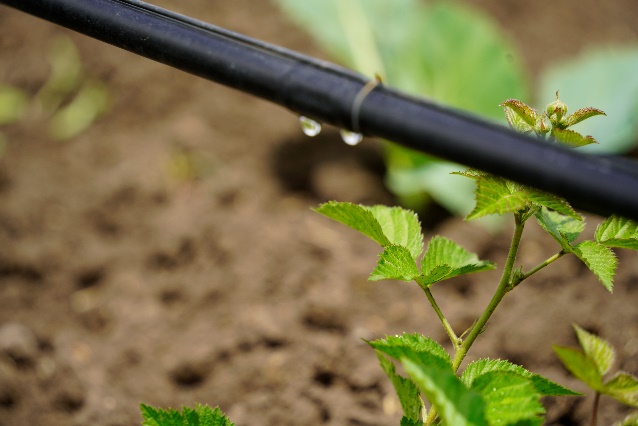 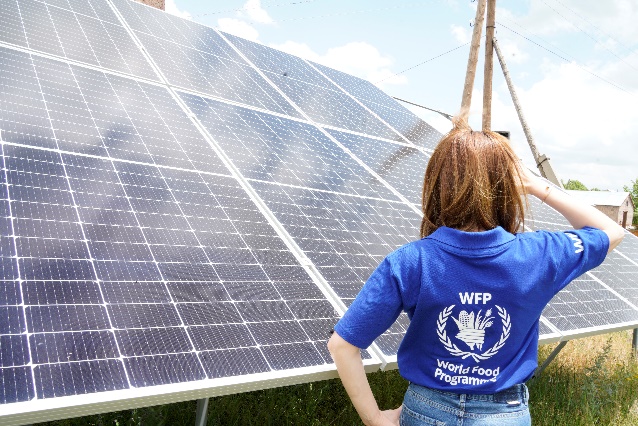 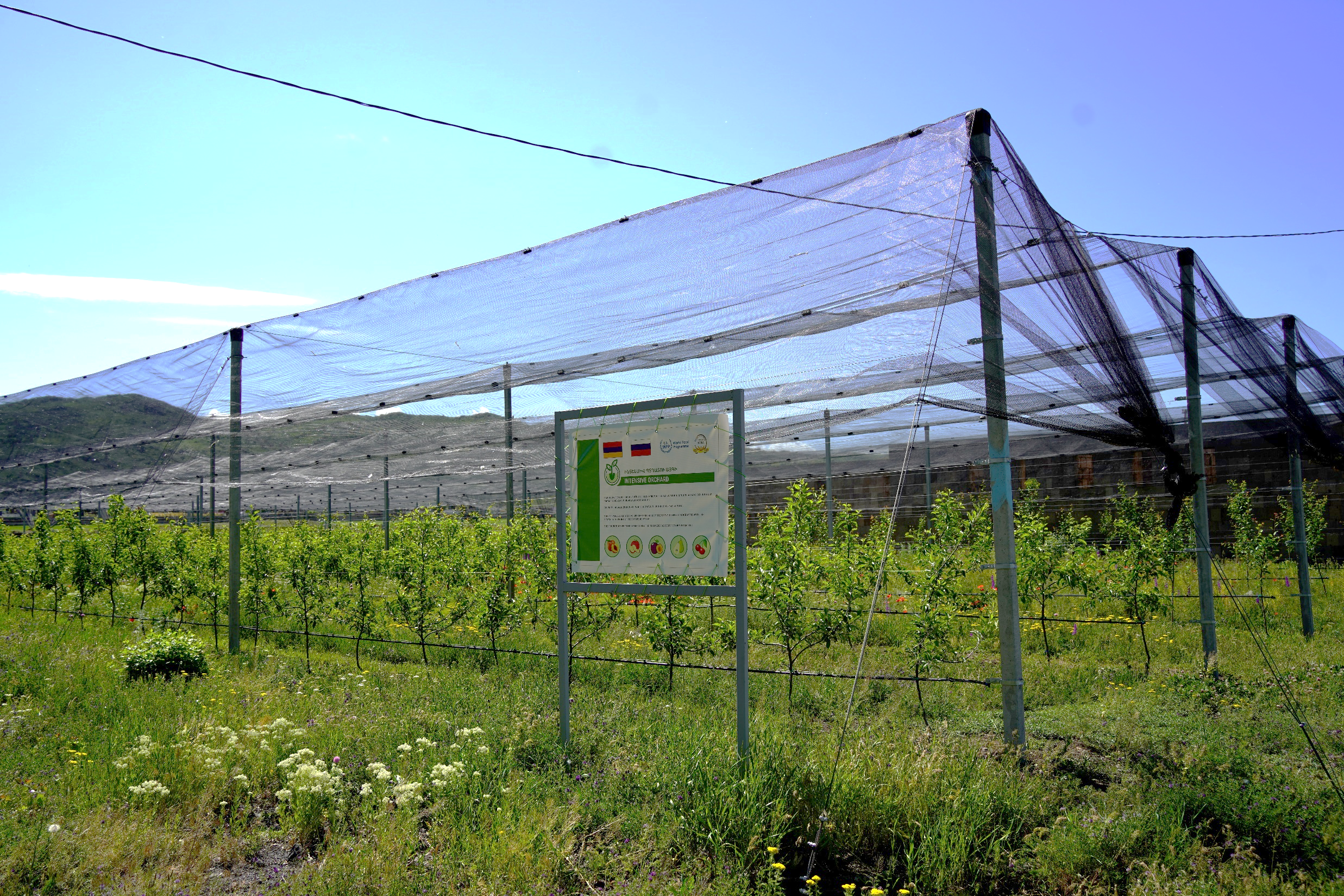 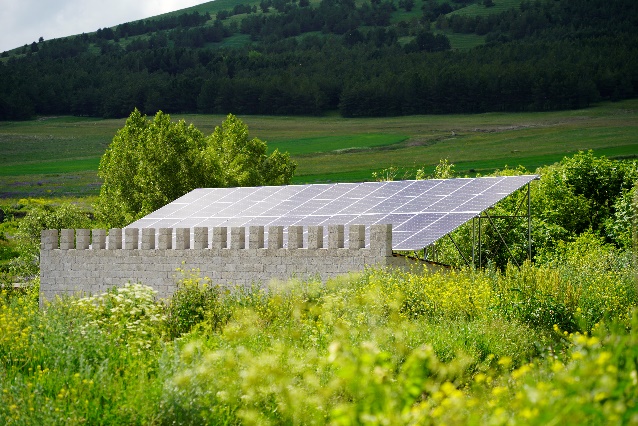 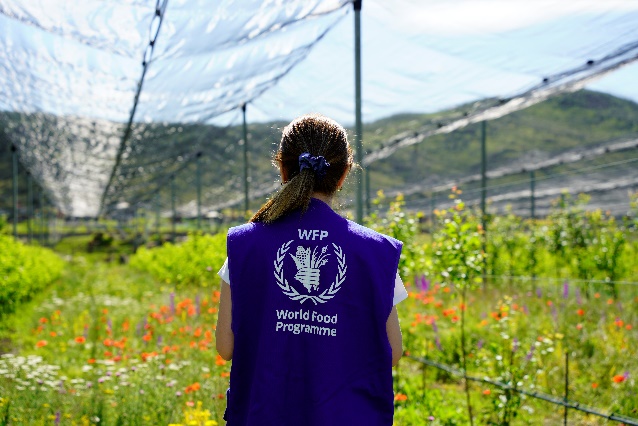 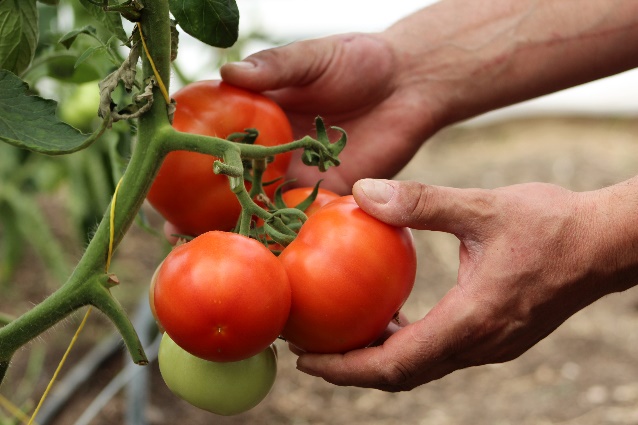 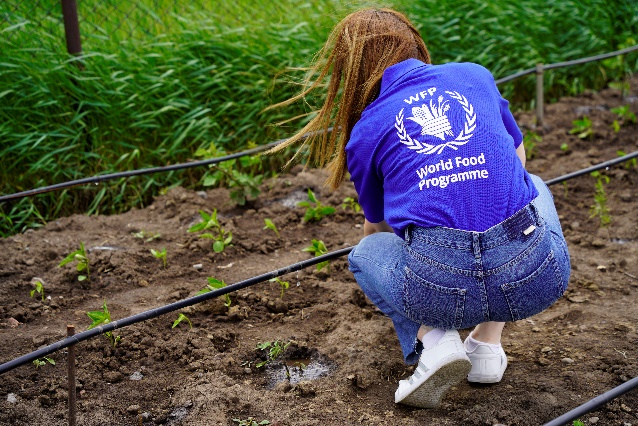 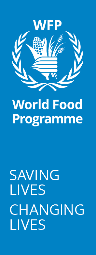 WFP ARMENIA COUNTRY OFFICENanna Skau, Country Director
May 2023
ARMENIA’S RISK ENVIRONMENT
Man-made conflicts and natural disasters
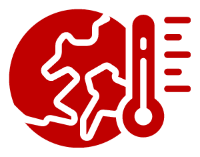 Climate change
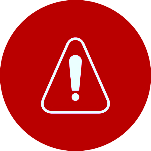 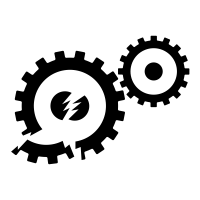 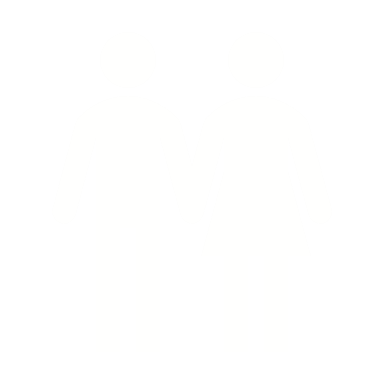 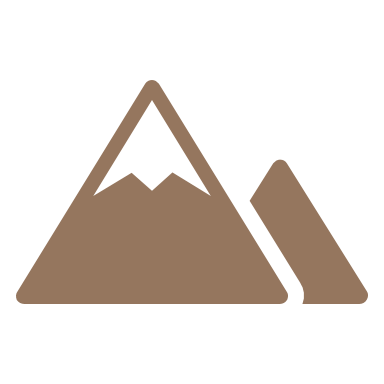 Broken food systems
Landlocked country
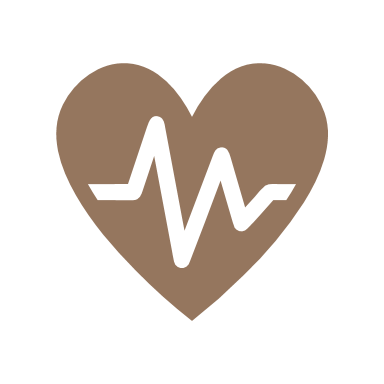 Rise of non-communicable diseases
Lack of employment opportunities
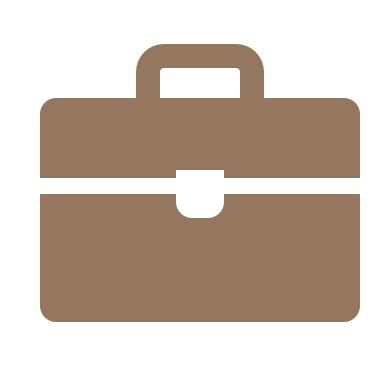 ARMENIA: COUNTRY CONTEXT
HOUSEHOLD
ADULTs
27%
CHILDREN 6-23 months
Poverty Rate
CHILDREN <5
30%
CHILDREN 7-8
Food Insecurity Rate
*MAD: Minimum Acceptable Diet
WFP’S INTEGRATED APPROACH FOR FOOD SECURITY IN ARMENIA
NATIONALISATION
FOOD SYSTEMS
SOCIAL BEHAVIOUR CHANGE
TRANSFORMATIVE 
SCHOOL
FEEDING
NUTRITION AND GENDER-SENSITIVE
CLIMATE-SENSITIVE AND ADAPTIVE
DRR, MITIGATION AND SHOCK RESPONSIVENESS
SOCIAL PROTECTION
EVIDENCE BASED AND STRATEGY DEVELOPMENT
SAVING LIVES CHANGING LIVES
Food Value Chains
Food/cash assistance
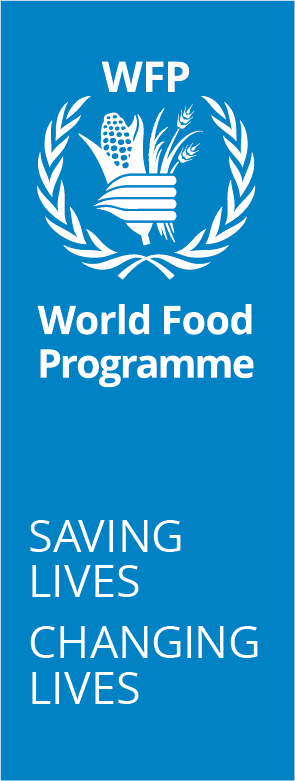 Renewable Energy Infrastructure
Shock Responsive Social Protection
SAVING LIVES
CHANGING LIVES
Water Resource Management
Food Security Analysis
National Capacity Strengthening
RENEWABLE ENERGY PROMOTION
BY WFP ARMENIA
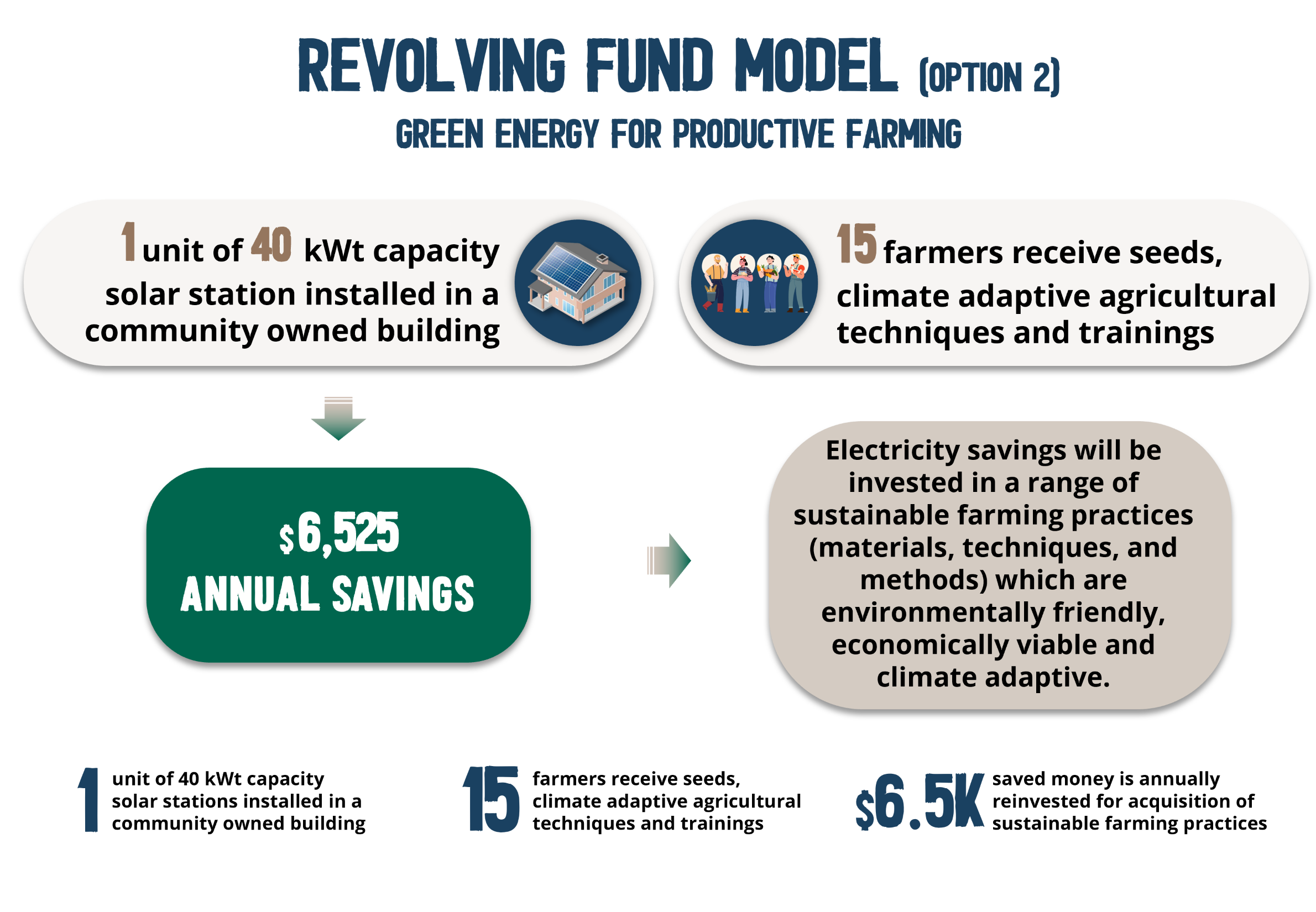 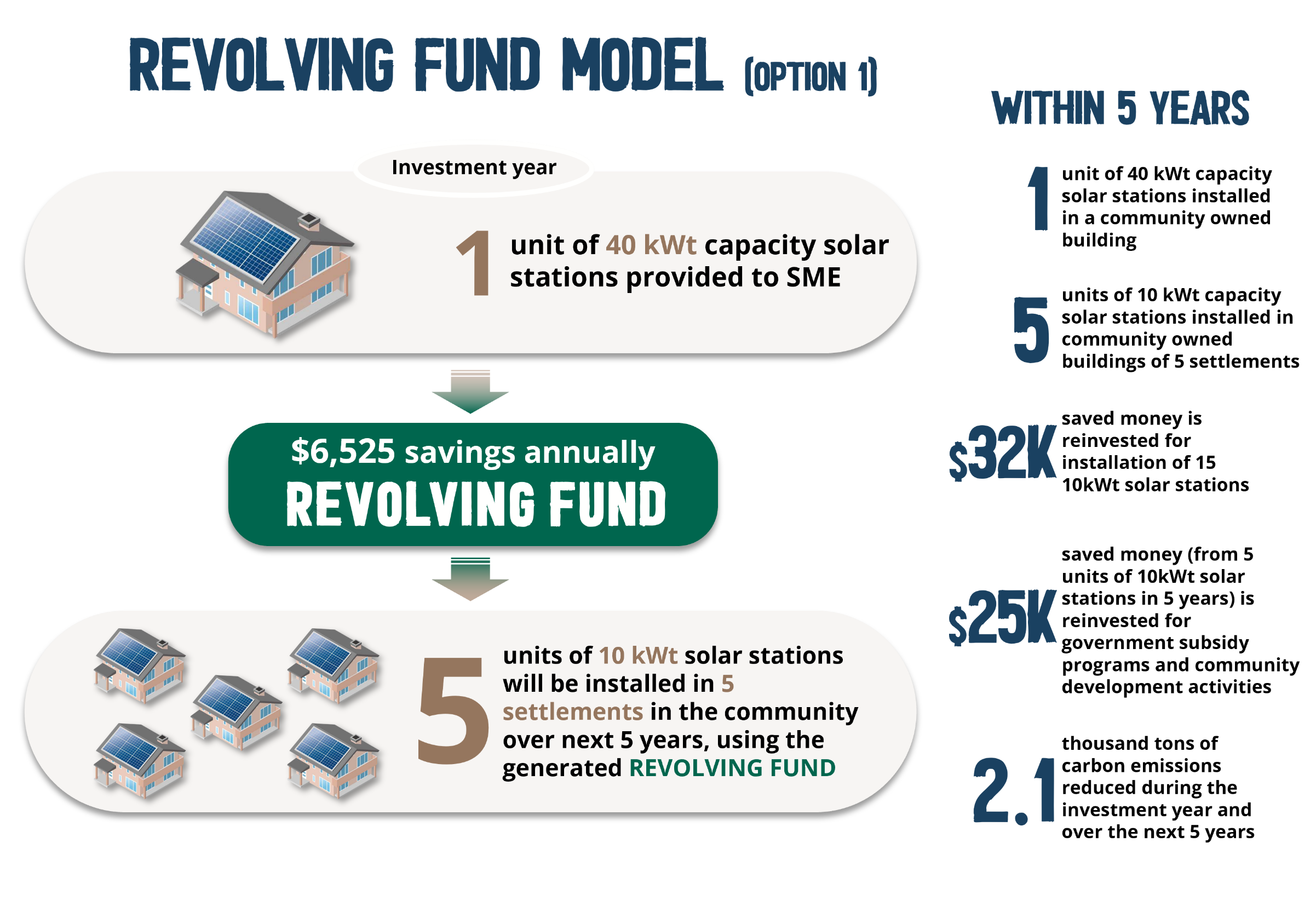 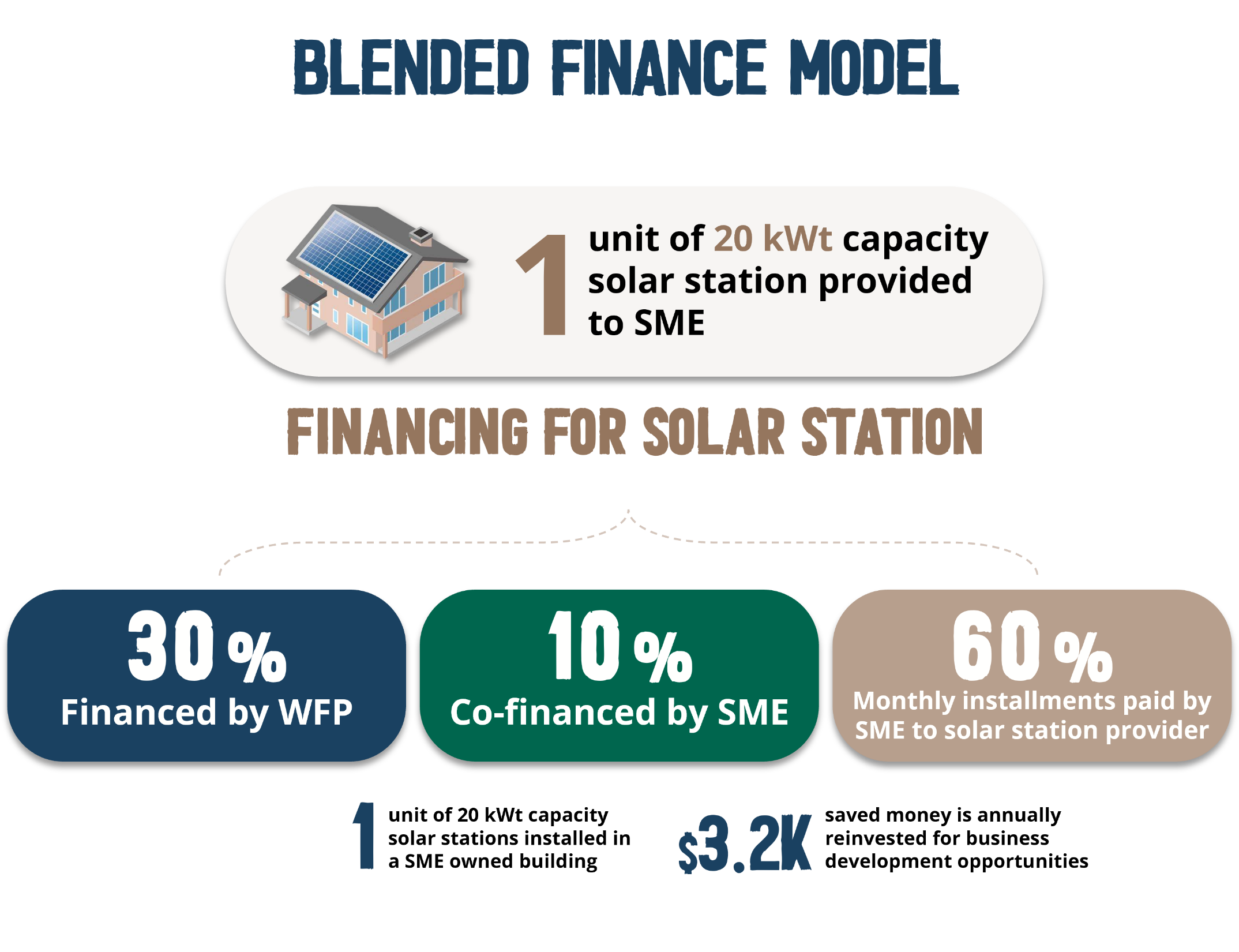